Postnatal Complications &Breast feeding
DHQ teaching Hospital 
Rawalpindi
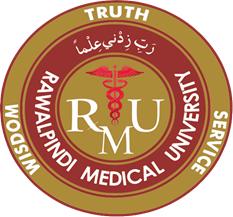 Motto                   Vision; The Dream/Tomorrow
To impart evidence based research oriented medical education
To provide best possible patient care
To inculcate the values of mutual respect and ethical practice of medicine
Professor Umar Model of  Integrated Lecture
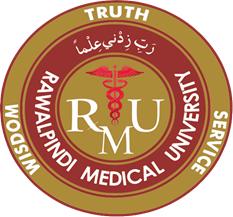 3
Postnatal period
Puerperium: 6 weeks after third stage of labor.
Physiological changes:
Uterine involution& genital tract chnages: immediately after birth lies 4cm below umbilicus.
     internal os closes  by 2nd week.
    Delayed invoultion: infection,RPOC’s
   Lochia: composed of blood and necrotic decidua.
     Lochia rubra ,first few days,Lochia serosa,2nd week pinkish
      Lochia alba,serous yellow white ,1 month
Perineal pain: first 3 days ,80%,more in episiotomy/tears
   Treatment: ice pack, topical anesthetics, oral/rectal analgesics
Temporary voiding difficulties: and bladder over distension 
     Regional anaesthesia
     Traumatic birth.
     Treatment: post delivery assessment
     post void residual volume>150ml catheter placed
     catheter retained for 12hrs after spinal anaesthesia
     long term effects: stress incontinence
Perineal trauma and sphincter dysfunction:
     Feacal/flatus incontinence
     prevention: perineal support
                          pelvic floor exercises
     Treatment: 
     Perineal repair
     laxatives
     Life style modifications
Assesment of postnatal woman
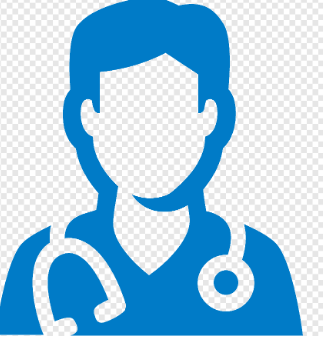 General inquiry and address any complain
GPE: general look,pallor
   B.P-(hypertensive /preeclampsia needs monitoring)
   pulse- tachycardia( bloss loss, pain,fever,anxiety)
   temp-(infection,drug induced misoprostol)
   hydration status
Chest: breast exam & chest auscultation
   Abdomen: fundal height, tenderness, scar
   Pelvic : episiotomy wound ,bleeding
    calf tenderness ,peripheral edema
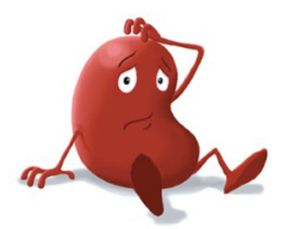 POST NATAL COMPLICATIONS
Genital tract infection/sepsis
Accounts for 5% maternal deaths
80% occur postnatally.
   some cases due to septic miscarriages
    PPROM
    RPOC’s
   50% Group A Streptococci
Pathogenesis
Ascending infection from lower tract,placenta,memebranes
                                
                  ( choriomanionitis,deciduitis,endometritis)

                          spread to Fallopian tubes &  ovaries

           
                         salpingoophoritis,pelvic peritonitis

                            
                             tubo ovarian, pelvic abcess
                                                          
                         generalized septicemia&endotoxic shock
Organisms  of peurperal infection
Risk factors
Symptoms
Clinical signs
Headache
Fever
malaise
abdominal discomfort,
Diarrhea
vomiting
offensive discharge
vaginal bleeding
GPE: Toxic look,pyrexia,tachcardia
Abd exam: infected scar
Boggy,enlarged,tender uterus
Infected scar
Generalized tenederness-peritonism
Bogginess-pelvic abcess
Pelvic exam: tender adenexae&uterus,offensive discharge,Rpocs felt
Managment
High-dependency unit, Close liaison microbiologists & internal medicine specialists
IV fluids
Broad spectrum antibiotics
Antipyretics
Analgesics
Evacuation of retained contents
Psychological disorders
Incidence  variable across cultures 
temporal relationship with childbirth suggest a neuroendocrine basis
Changes in cortisol, oxytocin, endorphins, thyroxine, progesterone and oestrogen ,been implicated in the causation. 
A plausible recent theory ,sudden fall in oestrogen postpartum triggers hypersensitivity of certain dopamine receptors in a predisposed group of women
[Speaker Notes: Dramatic changes in steroidal hormones in postpartum period have a well-known association with affective psychoses and mood disorders.]
Postpartum “pink” first 24-48hrs
    elevation of mood,
    a feeling of excitement, 
    overactivity and difficulty sleeping.
    Postpartum“blue” first 2 weeks,experienced by 80% 
    Fatigue, short temper, difficulty sleeping, depressed mood and tearfulness 
    usually mild & resolve spontaneously .
Warning Symptoms : needs evaluation
panic attacks; episodes of low mood (>2 weeks)
 low self-esteem 
guilt or hopelessness 
thoughts of self-harm or suicide
disrupt normal social functioning
‘biological’ symptoms (e.g. poor appetite, early wakening)
change in ‘affect’.
Risk factors
Postpartum Depression(non psychotic depression)
Affects 10-15%
Women with previous history are at high risk
Risk of recuurance 50%
Usually presents late,screening at 6 weeks and 3-4 months  postnatal visit mandatory
Edinburgh postnatal depression scale 
Most recover spontaneously 3-6 months
Treatment: councelling,cognitive-behavioral therapy,antidepressents(TCA,SSRI)
Symptoms
Early-morning wakening,poor appetite
 Diurnal mood variation (worse in the mornings)
Low energy and libido.
 Loss of enjoyment& lack of interest.
Tearfulness& feelings of guilt and failure.
 Thoughts of self-harm/suicide.
 Thoughts of harm to the baby.
Postpartum psychosis:
Incidence vary one in 5000, to one in 10,000
Presents between 5th PND and before 4weeks
Onsent abrupt
    Risk facors:
 Previous history of peurperal psychosis
Previous history of depressive illnes
Family history (bipolar disorder/affective psychosis)
Symptoms
Restless agitation
 Insomnia.
 Perplexity/confusion. 
Fear/suspicion. 
Delusions/hallucinations. Failure to eat and drink. Thoughts of self-harm.
 Depressive symptoms (guilt, self-worthlessness, hopelessness). 
Loss of insight
Managemet:
In psychiatric unit, mother-and-baby unit under the supervision of a specialist perinatal mental healthcare team.
Neuroleptics(chlorpromazine or haloperidol)
 Treatment of mania with lithium carbonate.
Electroconvulsive therapy  for severe depressive psychoses. 
Antidepressants (which will take 10–14 days to be effective) as a second-line treatment.
Post natal medical disorders:
Hypertension: monitored until controlled.risk of fluid overload.
     Half of eclamptic seizures occur in postnatal period
     B.p <150/100
     Drugs:labetalol,slow release nefidipine
 Diabetes: HbA1C at 6 weeks
Anemia correction 
Postpartum thyroiditis→hypothyrodism→ exacerbate s/s depression
Conclusion/key points
6-week period after birth, reproductive organs and maternal physiology return
Physical recovery: healing of wounds and the return of the uterus to its pre-pregnancy size. 
Psychological adjustment:  transition to becoming a parent, which can be a stressful time. 
Lactation
Contraception: decide on a contraceptive method.
Vertical integration
Beneficence
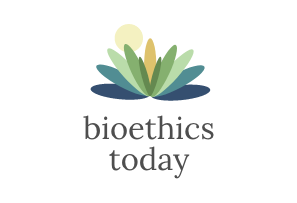 The principle of beneficence is the obligation of physician to act for the benefit of the patient and supports a number of moral rules to protect and defend the right of others, prevent harm, remove conditions that will cause harm, help persons with disabilities, and rescue persons in danger. It is worth emphasizing that, the language here is one of positive requirements. The principle calls for not just avoiding harm, but also to benefit patients and to promote their welfare.
TAKE HOME MESSAGE
Ethical frameworks and perspectives in obstetrics
These might include beneficence–nonmaleficence to both the pregnant woman and her fetus, justice to both parties, and respect for the pregnant woman's autonomous choices. 
ACOG recommendations in obstetrics
Identify the decision makers
Collect data and establish facts
Identify all medically appropriate options
Evaluate options according to values and peinciples
Identify ethical conflicts and set priorities.
Select the option that can be best justified
Reevaluate the decision after it is acted on
References
21st Edition Obstetrics by Ten Teachers
Dewhursts  9th edition
EBM 5th edition.
thank you